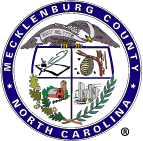 MECKLENBURG COUNTY
2012 Charlotte-Mecklenburg Quality of Life (QoL) StudyNNIP Ignite Session 
June 19, 2013
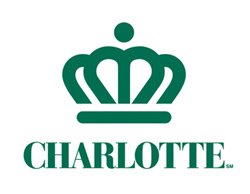 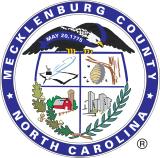 Presentation
Quality of Life Study
History
What’s new in 2012
Dashboard features
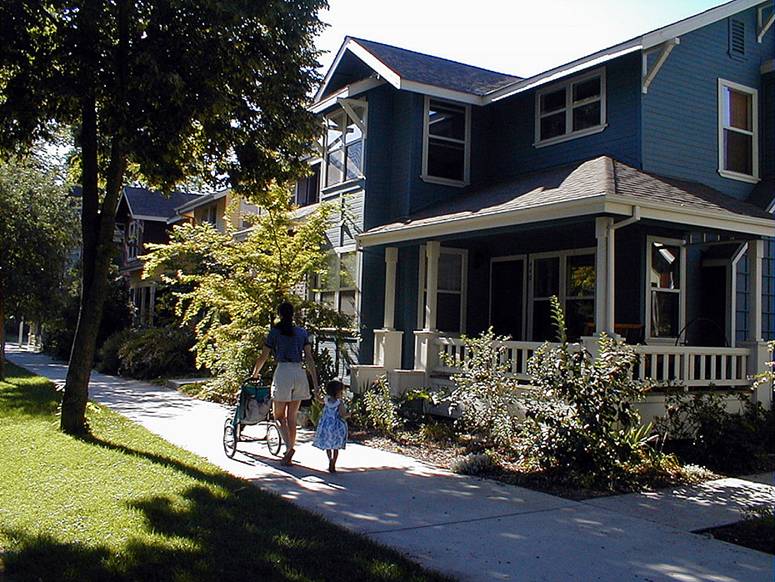 Goals
Create a framework to help:

Neighborhoods understand themselves and plan for their future

City, County, and Town staff analyze neighborhood issues and opportunities

Service providers assess needs in the community
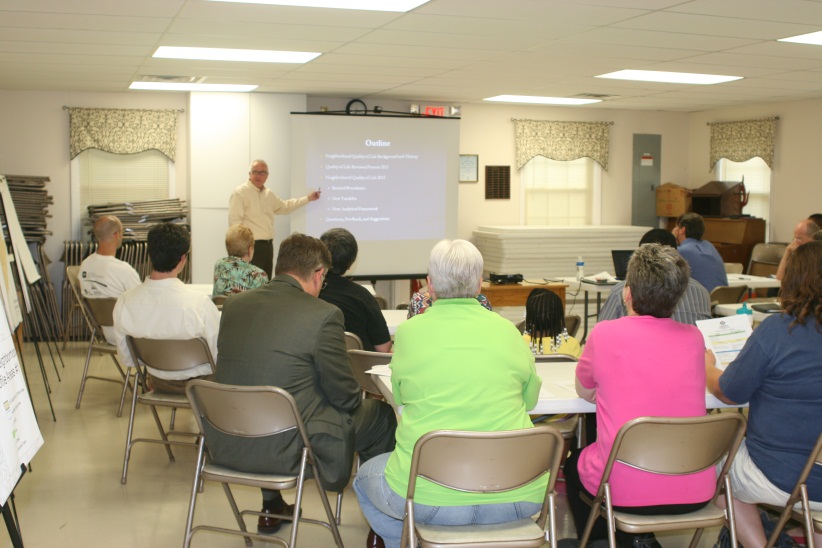 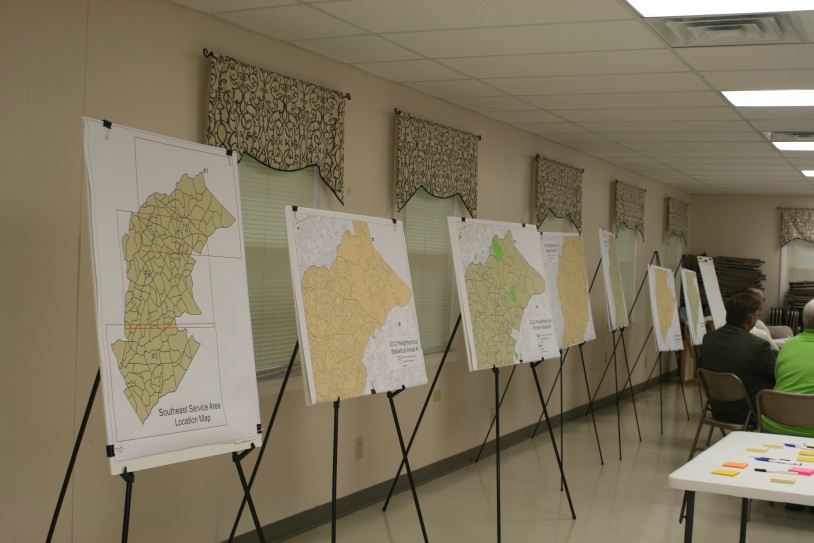 History
1993
2012
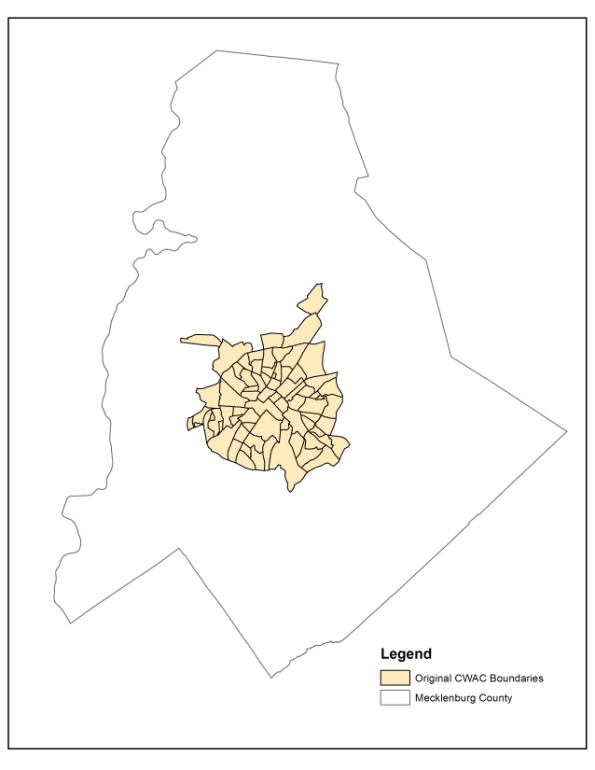 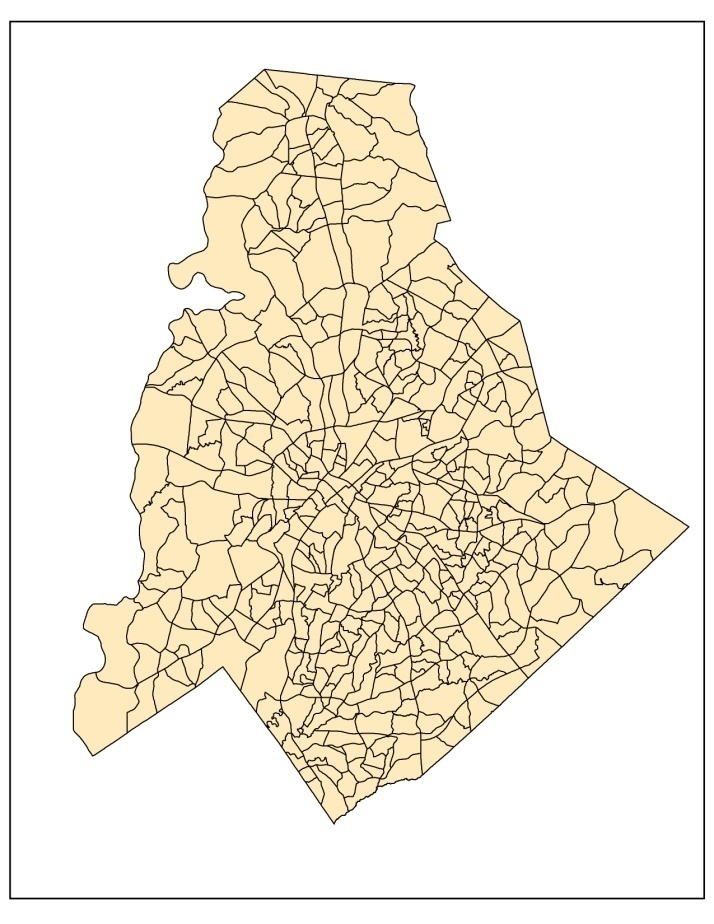 73 City Within a City neighborhoods
4 Dimensions 
20 variables
Relative ranking
Printed document
464 City + County Neighborhood Profile Area (NPA’s)
8 Dimensions
80 Variables
Enhanced maps and new charts
Interactive web user dashboard
Partnerships
Study Team

  City (NBS)
 County (GIS)
 UNC-C
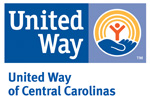 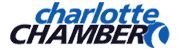 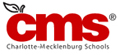 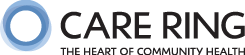 Focus Groups

 Neighborhood residents
 Service providers
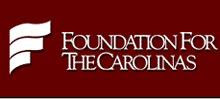 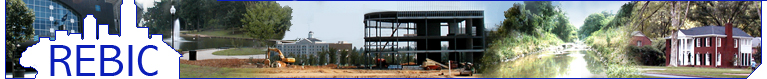 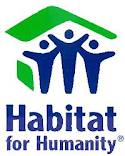 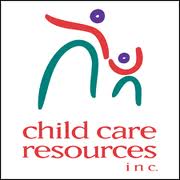 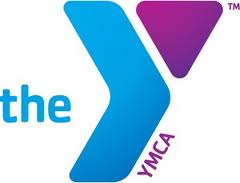 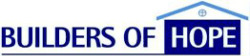 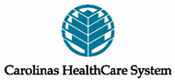 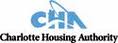 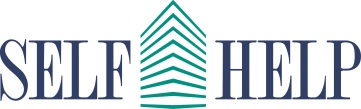 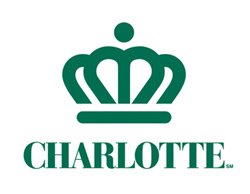 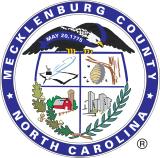 2012 Study Update:What’s New?
More Categories
Previous
Dimensions

Social

Crime

Physical

Economic
2012 Dimensions

  Community Character
  Community Engagement
  Community Economics
  Community Health
  Community Safety
  Education
  Environment 
  Housing
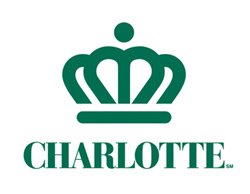 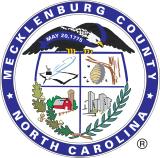 2012 Study Update:What’s New?
Better Data

80 variables are now available

Interactive ‘Dashboard’             
FREE access to data and maps

Customizable reports
Print 1 to 80 variables 

2012 is the new data baseline

Previous reports still available
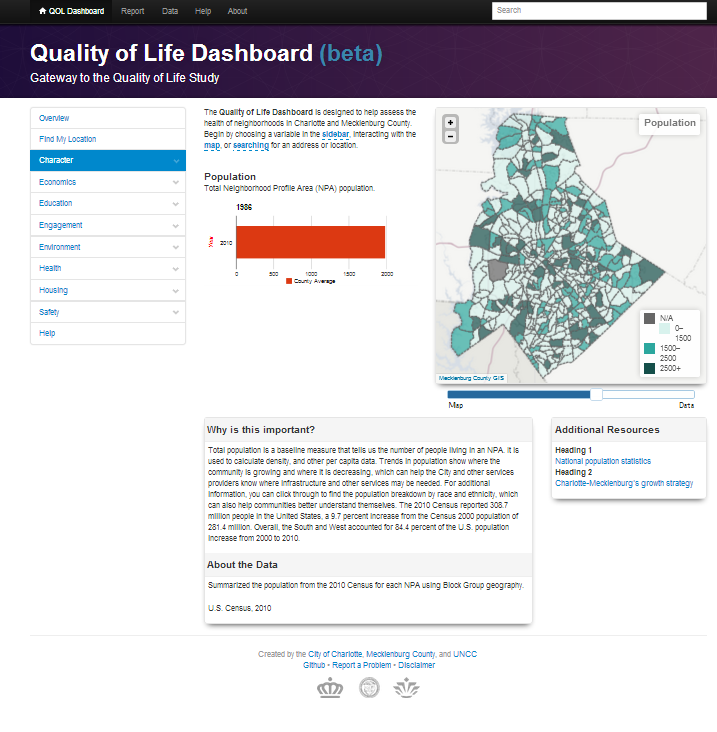 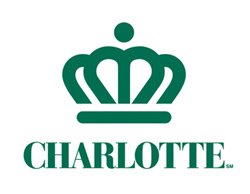 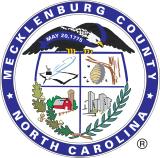 Dashboard Features
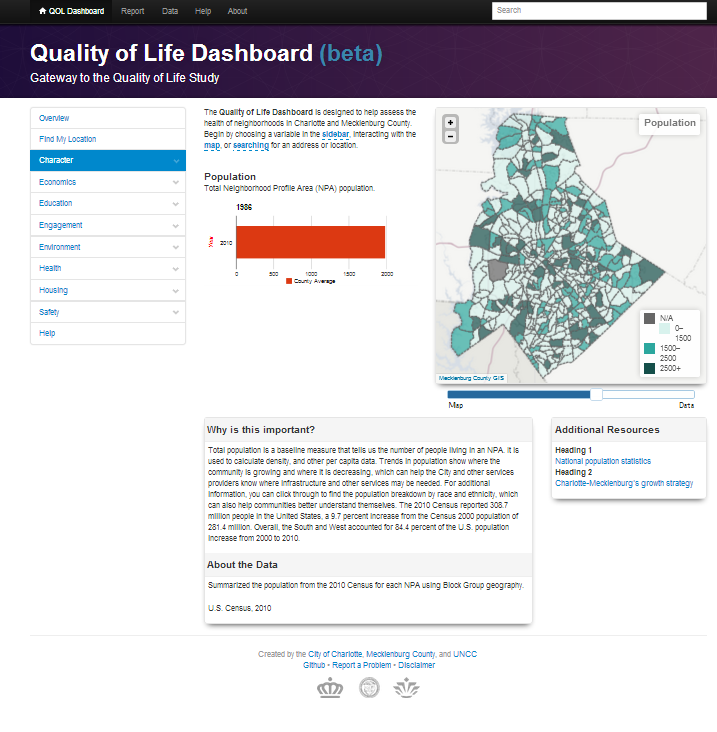 Tool Bar
NPA Search Box
Dimensions and Variables Menu
NPA Map
Variable Descriptions
Map Opacity
Resources
Data Notes
[Speaker Notes: Dashboard demo here.]
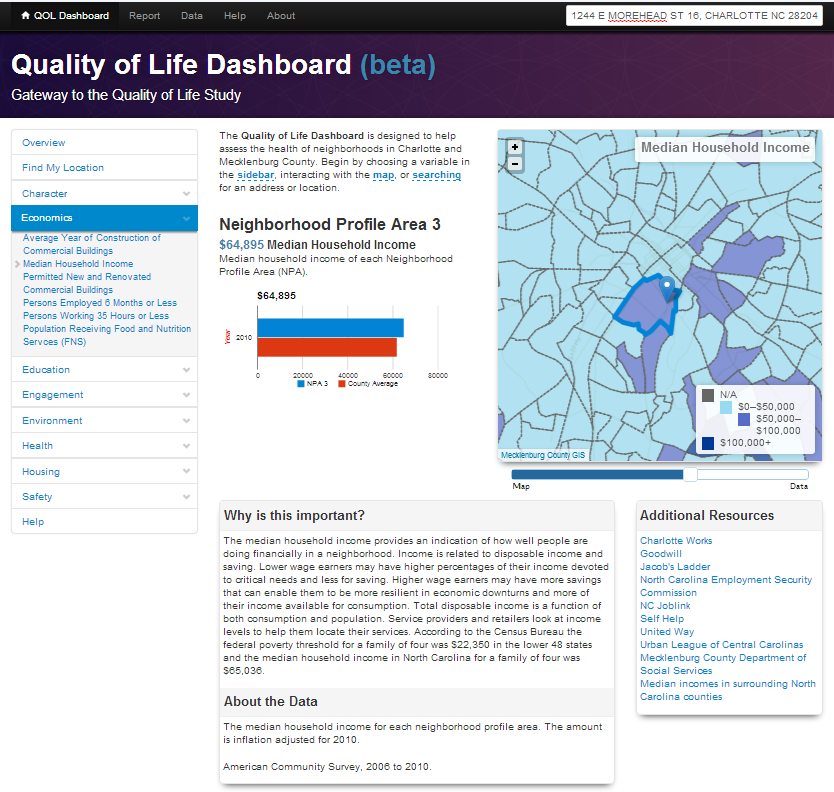 Economics
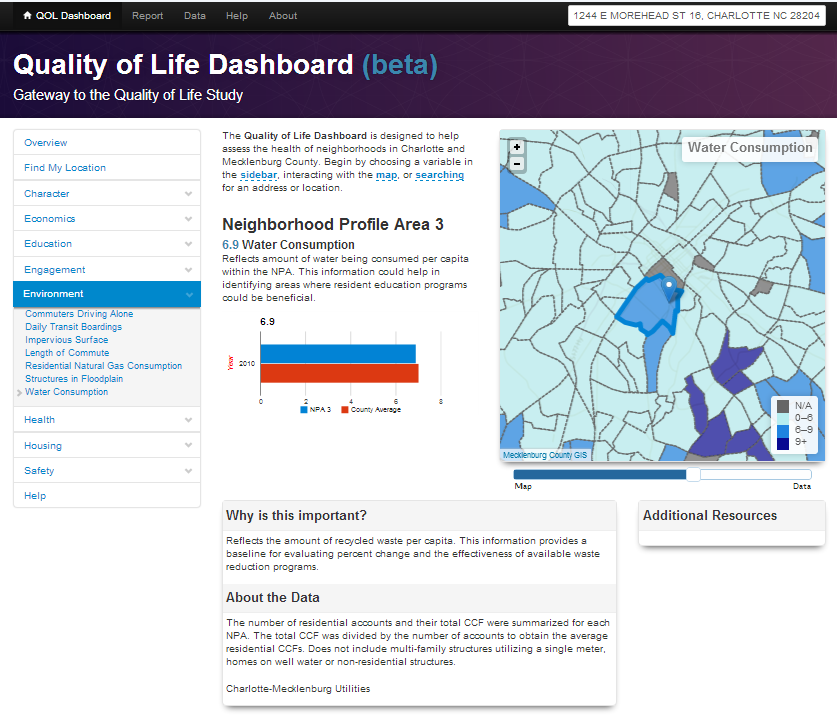 Environment
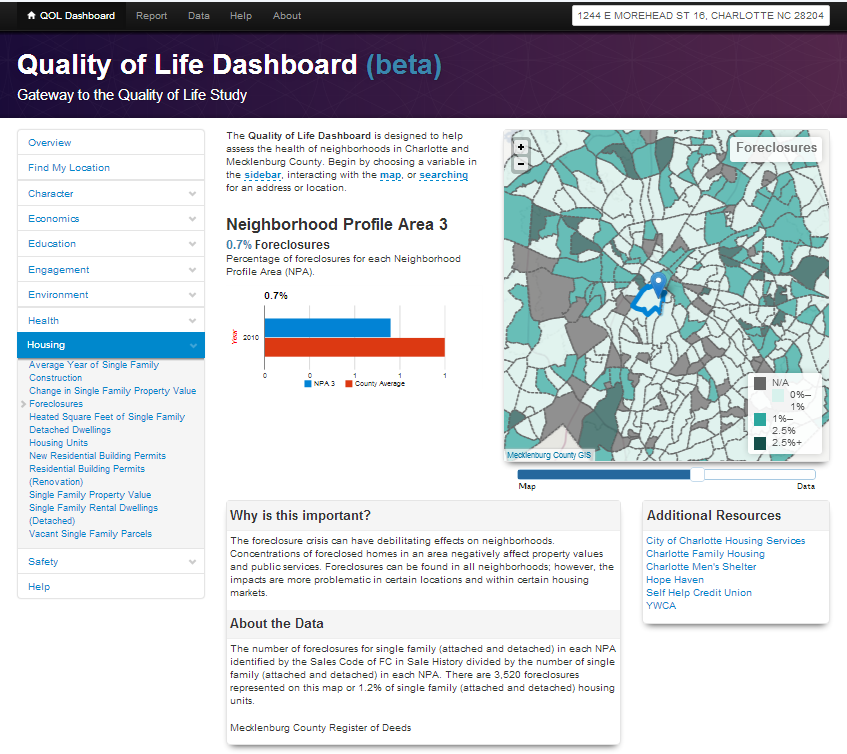 Housing
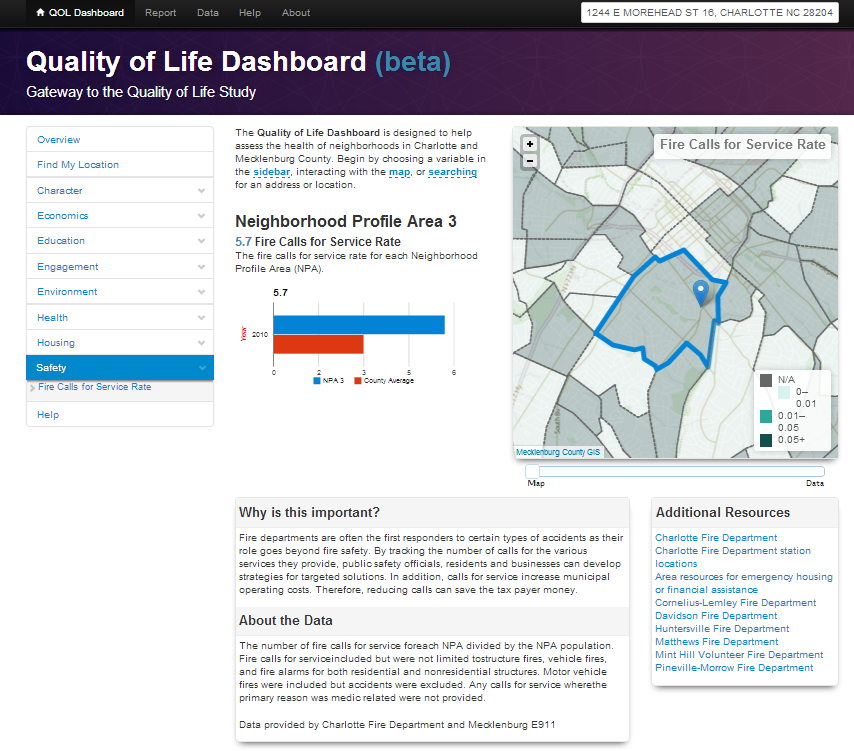 Safety
Path Forward
Refine descriptions and enrich links

Connect data outcomes to department goals

Collaborate with other agencies for data                 collection and research

Staff training and public education
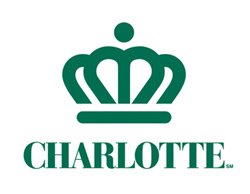 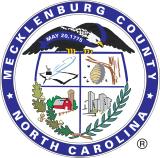 Contact Us
Quality of Life Link:
http://qol.charmeck.org  

Additional Questions/Comments:
Tom Warshauer	
Community Engagement Manager
twarshauer@charlottenc.gov
(704) 336 – 4522
 Nicole Storey – Environmental Data
      Community Energy Conservation Coordinator
	 nrstorey@charlottenc.gov
      (704) 336 - 2929	
Timmothy M. Tibbs 
      Assistant to the County Manager
      Timmothy.Tibbs@MecklenburgCountyNC.Gov
      (704) 432 - 2163
14